Introduction
Cyber Security Technician

Level 3
Intro to Cyber
Week 1
Intro
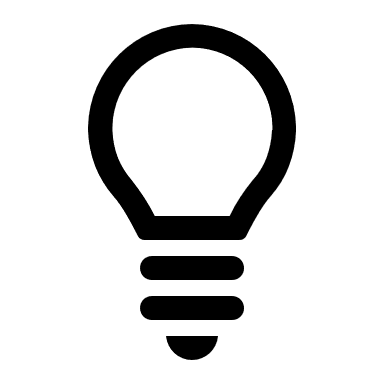 Monday
01
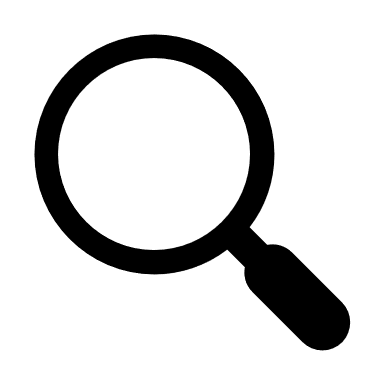 02
Wednesday
03
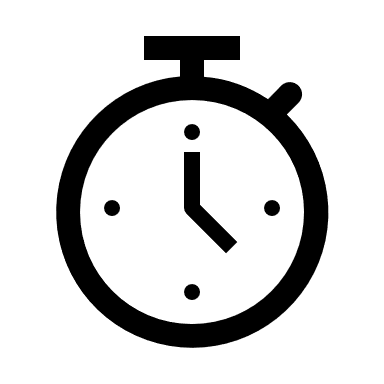 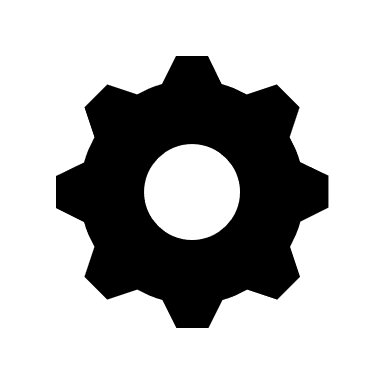 04
Tuesday
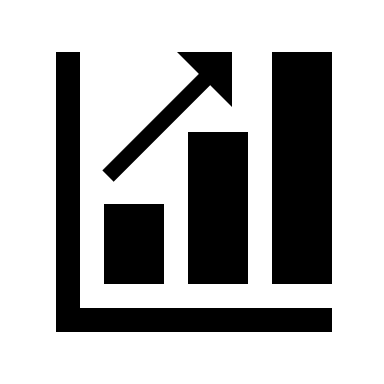 05
06
Thursday
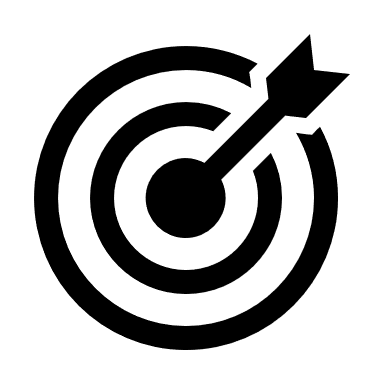 Friday
Course Pre-requisites
GC Badges? - Student Services

GC User ID’s? - Student Services

ADA Computer Logins

ADA Wifi Logins
[Speaker Notes: Notes & Resources:

http://www.gloscolapprenticeships.co.uk/appWiki/doku.php]
Course Pre-requisites
Apprentice pre-module preparation

Access to Smart Assessor? - login and complete "Skills Scan"
 - Smart Assessor

Access to the Apprenticeship Wiki?
 - Apprenticeship Wiki
[Speaker Notes: Notes & Resources:

http://www.gloscolapprenticeships.co.uk/appWiki/doku.php]
Cyber Security Technician
This occupation is found in all sectors where information is held digitally and where that information is an asset that needs to be protected including but not limited to:

Finance, 	Retail,		Telecoms, 
Health, 	Media,	Manufacturing,
and local authorities
[Speaker Notes: Notes & Resources:

https://www.instituteforapprenticeships.org/apprenticeship-standards/cyber-security-technician-v1-0]
Cyber Security Technician
The broad purpose of the occupation is to provide first line cyber security support. 

This requires individuals to monitor and detect potential security threats and escalate as necessary and to support secure and uninterrupted business operations of an organisation through the implementation of cyber security mechanisms and the application of cyber security procedures and controls.
[Speaker Notes: Notes & Resources:

https://www.instituteforapprenticeships.org/apprenticeship-standards/cyber-security-technician-v1-0]
Cyber Security Technician
To contribute to the delivery of a security culture across an organisation, understanding vulnerabilities and threats and supporting the development of an organisation's cyber security maturity. 

To apply procedures and controls to maintain security and control of an organisation, and process security requests ensuring confidentiality, integrity and availability of information stored digitally.
[Speaker Notes: Notes & Resources:

https://www.instituteforapprenticeships.org/apprenticeship-standards/cyber-security-technician-v1-0]
Cyber Security Technician - Overview
The Cyber Security Technician apprenticeship is delivered at: Level 3

Course Duration:			18 Months

Content Delivery Duration: 	12 Months
Preparation to Gateway:		3 Months
End Point Assessment:		3 Months
[Speaker Notes: Notes & Resources:

https://www.instituteforapprenticeships.org/apprenticeship-standards/cyber-security-technician-v1-0]
Cyber Security Technician
Throughout the course you’ll need to build evidence to meet specific competency requirements, which include:

K’s – Knowledge – Gained in GC, and in the Workplace

S’s – Skills – Gained in the Workplace 

B’s – Behaviours – Gained in the Workplace
[Speaker Notes: Notes & Resources:

https://www.instituteforapprenticeships.org/apprenticeship-standards/cyber-security-technician-v1-0]
Cyber Security Technician - EPA
End Point Assessment (EPA) duration is typically 3 Months

EPA consists of 3 Formal Assessments:
Assessment method 1: Scenario Demonstrations (with questioning) 
Assessment method 2: Professional Discussion (underpinned by Portfolio)
Assessment method 3: Knowledge Test

English & Maths Level 2 to be achieved prior to EPA

Performance in the EPA will determine the overall apprenticeship standard grade
[Speaker Notes: Notes & Resources:

https://www.instituteforapprenticeships.org/media/5023/st0865_cyber_security_technician_l3_ap-for-publication_20210315.pdf]
Useful Reading / Reference
Mike Meyers’ Security+
CISSP Study Guide
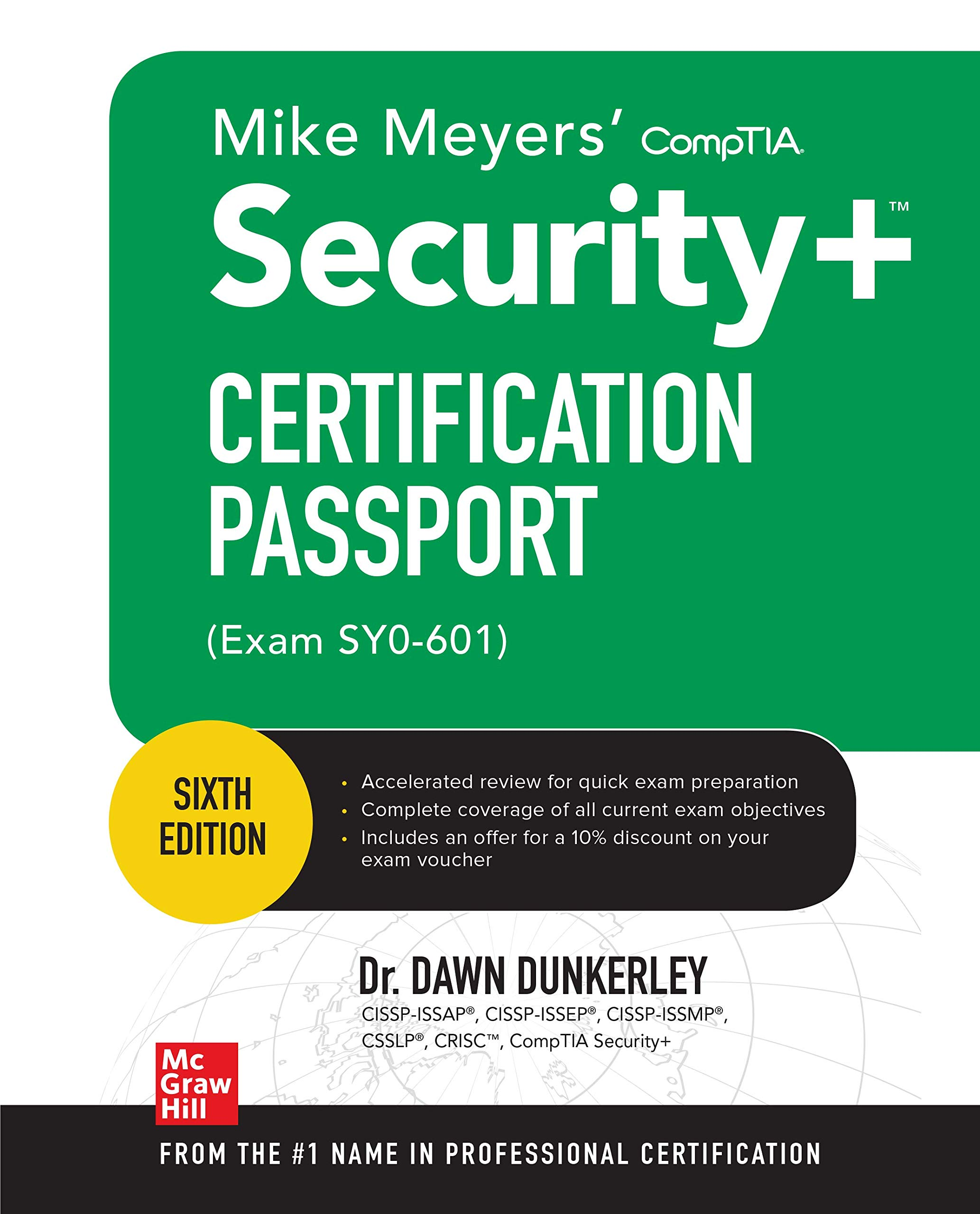 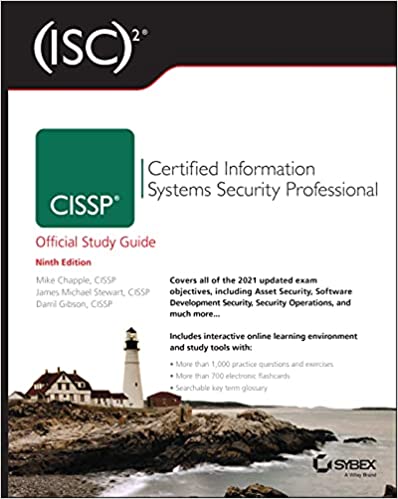 Essential Information Sources
Trusted Information Sources
Respected Printed / Digital Publications
NCSC
NIST
OWASP
CYBOK
CISA
SANS Internet Storm Centre
The Register
Security Weekly
Infosecurity Magazine
CSO Online
Evidence Considerations
When completing written Assessments consider the following prior to submitting:

Show - 
Are your responses clear? Consider using screenshots and / or supporting documents where appropriate

Describe -
Have you provided clear and concise descriptions to explain each element or aspect of your response? For example, if computing / security terms are used, have you expanded on the terms to ensure there can be no doubt in their meaning? 	
Don’t take the approach that the assessor or reviewer will “fill in the blanks” and / or "understand what you mean”!

Justify -  
Are there several potential options open to you in your response, if so, consider providing additional context and reasoning to support your choice
Evidence Considerations
When completing written Assessments consider the following prior to submitting:

Output -  
Are the results of any calculations clearly marked and obvious to the assessor / reviewer? Don’t assume that the assessor or reviewer will hunt through your document to try to find what appears to be the correct answer!

Sources -  
Have you clearly referenced, included and / or provided links to external sources 	i.e. documents, websites, articles etc.? if so, consider whether it’s clear to the assessor or reviewer how and where you are using the information being referred to
Evidence – In Summary
Describe
Justify
Show
Output
Sources
Apprenticeship IT Training Environments
Please note:
IT training environments are shared by different apprenticeships

You do not have a dedicated PC during the apprenticeship

PC’s can be re-installed without prior notice

You are responsible for backing up your own work 
(Use of personally owned USB sticks are permitted for backups)
Main Section
Sub-Section
If you see a slide with this background…
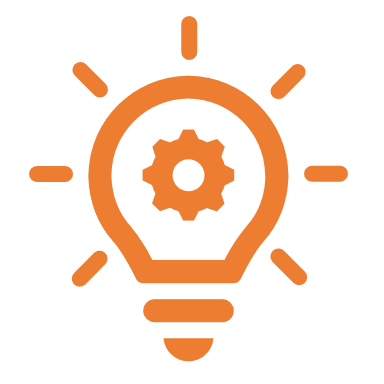 Exercises & Labs =
If you see a slide with this background…
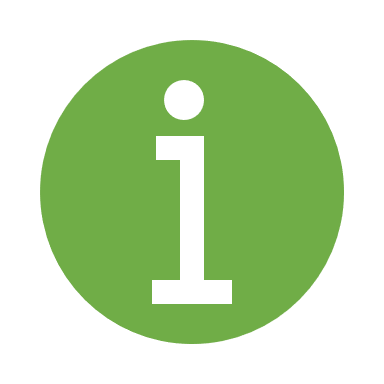 Important Information =
If you see a slide with this background…
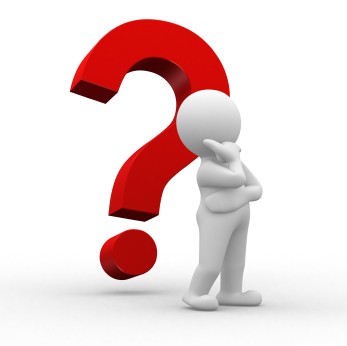 Recap Session
Please Keep Your Phone On Mute!
“Chatham House” Rule
Chatham House Rule:

“When a meeting, or part thereof, is held under the Chatham House Rule, participants are free to use the information received, but neither the identity nor the affiliation of the speaker(s), nor that of any other participant, may be revealed”
Source: https://www.chathamhouse.org/
Throughout this module and the entire apprenticeship there will no-doubt be times when we discuss real-world commercial examples in order to provide additional context to a given topic or challenge.

Please note that anything discussed by either the Apprentices or Trainer relating to real-world examples will respect the “Chatham House Rule”
Introduction & Goals – Martin Webley
Career covering the majority of specialist areas in IT, over the last 35+ years
20+ years Security / IT Security / Information Security / Cyber Security
Built, matured, delivered security solutions in:
Private, 
Public
3rd Sector Organisations
Career successes includes: Head of Cyber Security for NHS Wales
(Leading national security at Operational, Tactical and Strategic levels, working with NHS Bodies, Welsh Government and the National Cyber Security Centre)
Introduction & Goals – Martin Webley
Certifications include: 
CISSP, CEH, CHFI, Lead Auditor, Prince 2 Practitioner

Goals: 
Provide you with necessary information to gain a robust understanding of the topic, successfully pass this module and provide value added commercial context and background

Make GC Apprenticeships and ADA the best in the UK!
Introduction & Goals – Sulaiman Janjua
Certifications include: 
Degree in Computer Networking & Security

Goals: 
Supporting you to become passionate about Cyber Security

Helping you pick the right “Hat” for Hacking!
Introductions & Aspirations - Apprentices
Name

Apprenticeship company placement

Module Goals, Including any workplace challenges / questions

Career aspirations

How will you consider this module a success
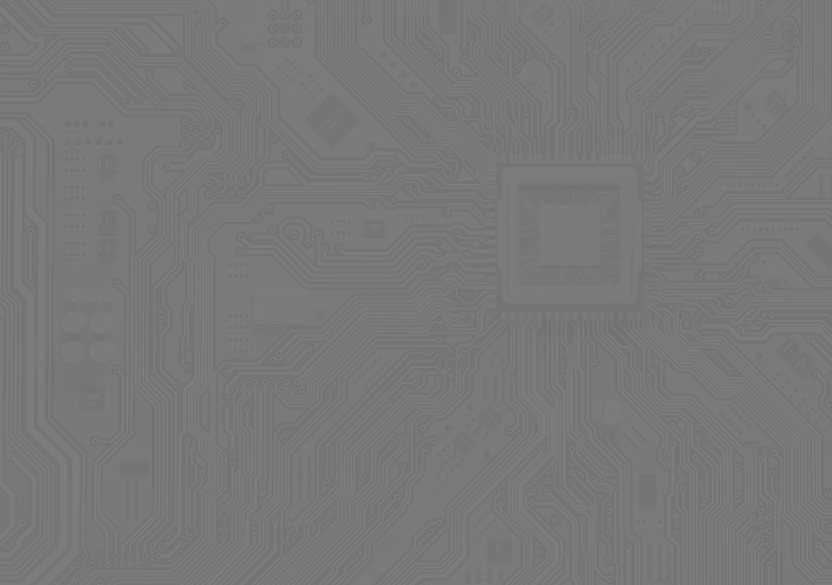 WEST OF ENGLAND
INSTITUTE OF TECHNOLOGY

SKILLS FOR OUR DIGITAL FUTURE
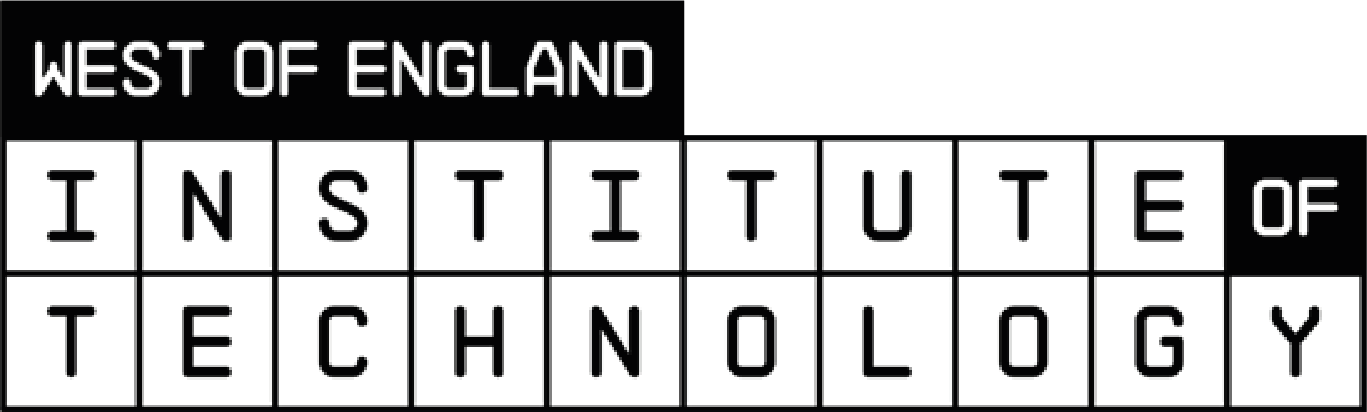 WHAT IS THE WEST OF ENGLAND INSTITUTE OF TECHNOLOGY (WEIoT)?
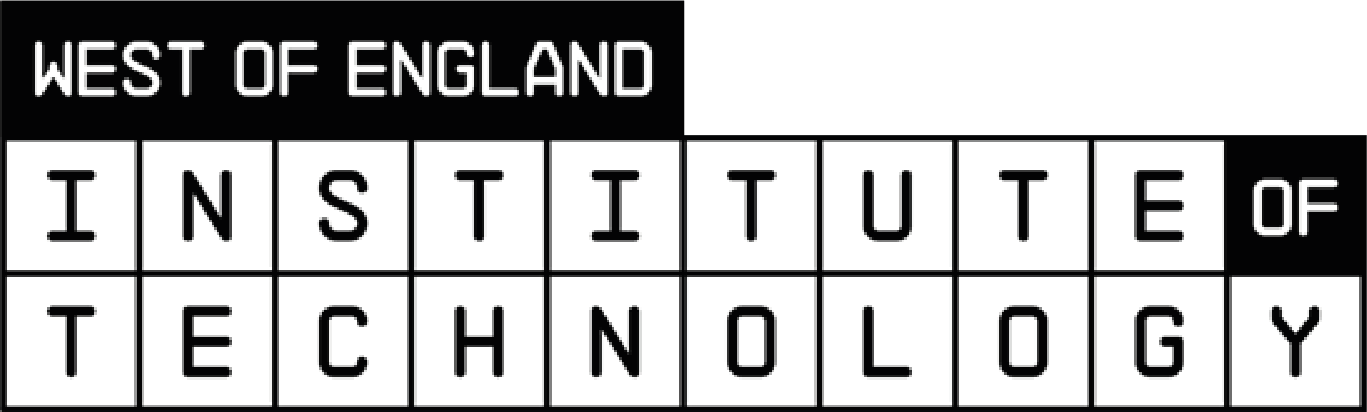 Industry, education and research collaborating to design and deliver flexible, higher-level technical learning
The WEIoT has been designed to support businesses across the region to thrive and embrace the opportunities of the digitalisation of the economy.
One of only 12 national Institutes of Technology licenced by the Department for Education.
Working as a partnership across the region developing the future talent of tomorrow, by training and developing the workforce today.
Supporting local employers develop higher level skills and train employees for the jobs of tomorrow.
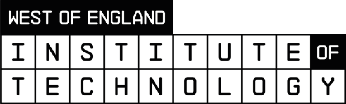 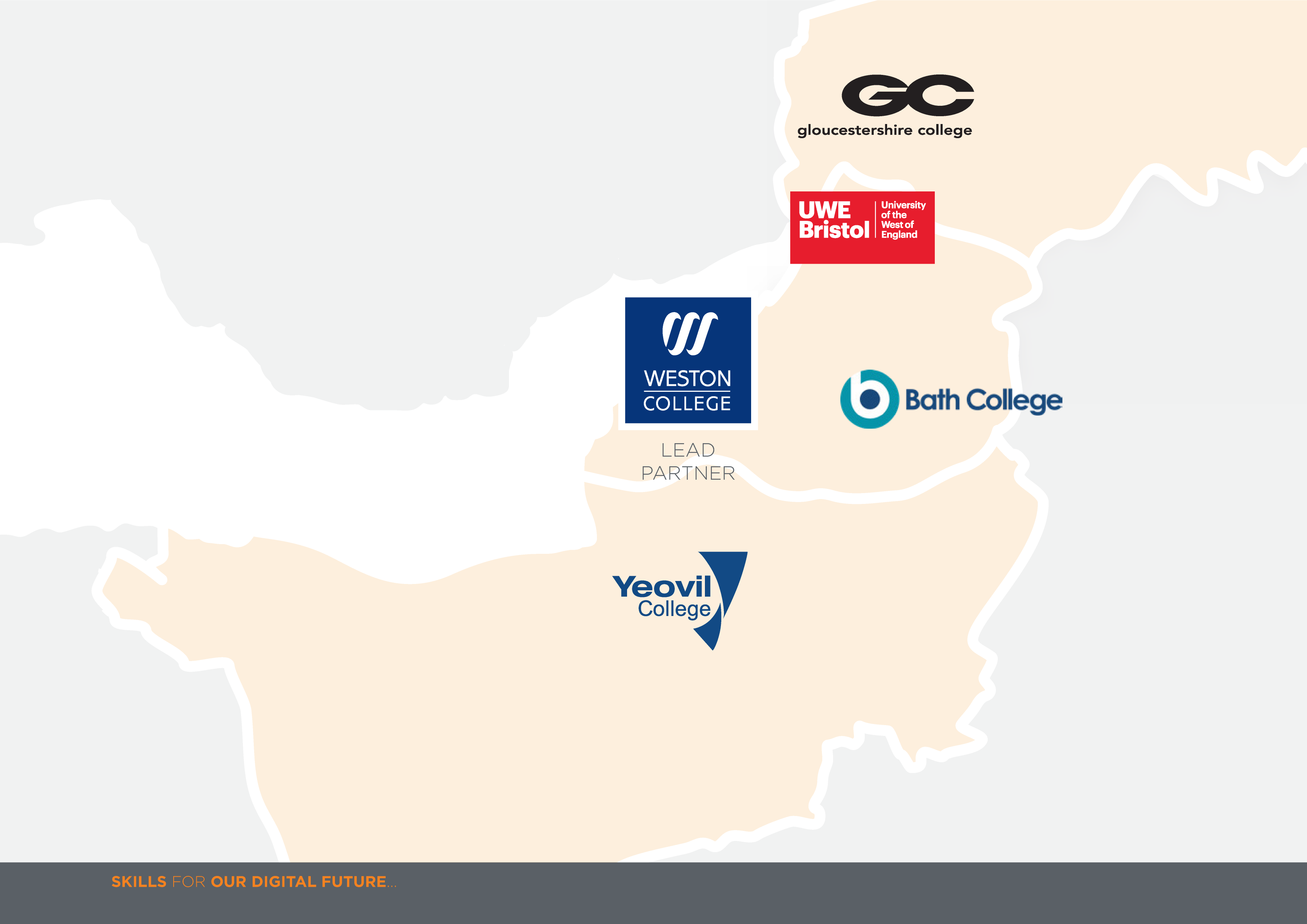 WEIoT PARTNERS
EMPLOYER PARTNERS
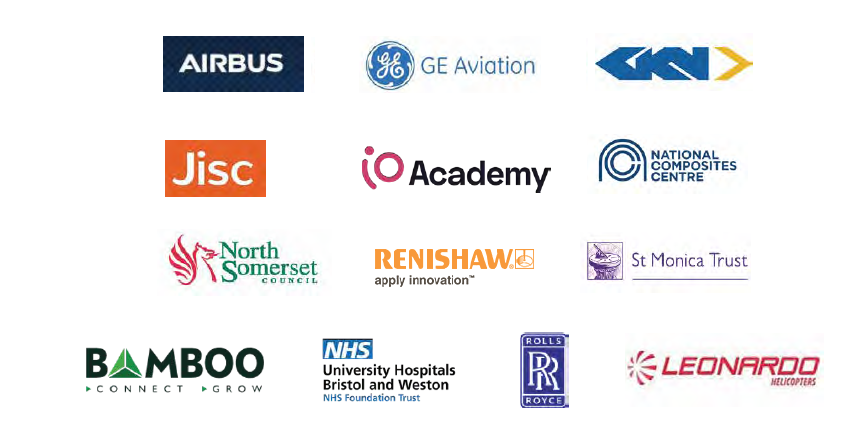 EDUCATION PARTNERS
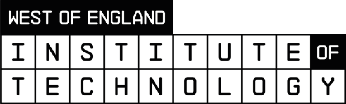 SECTORS
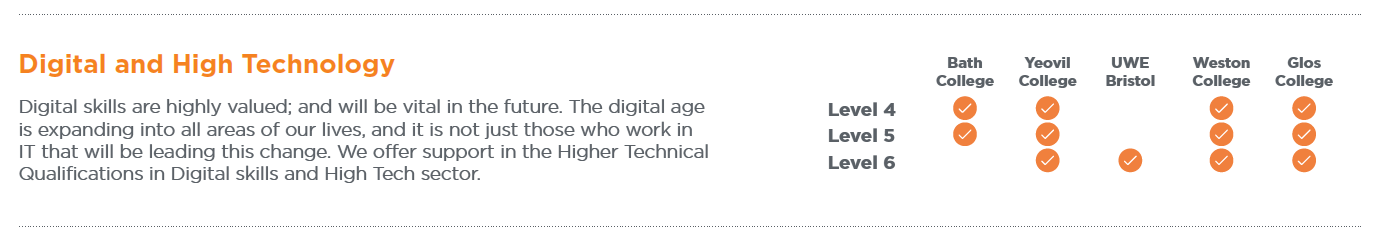 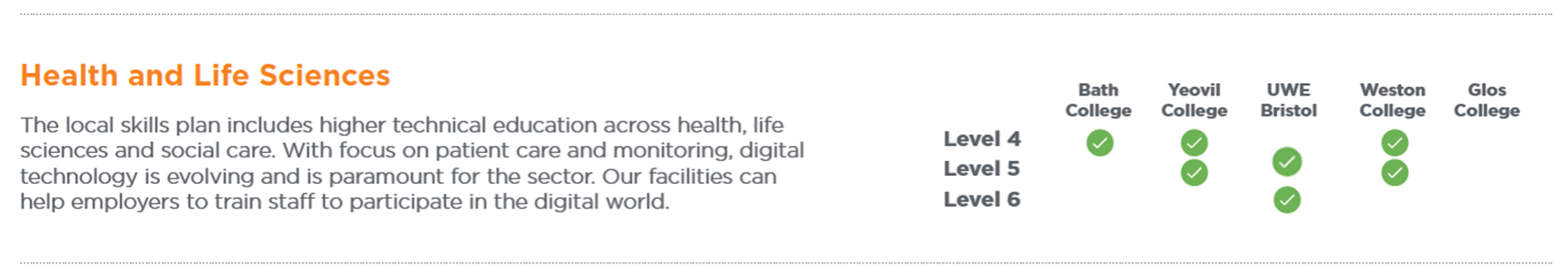 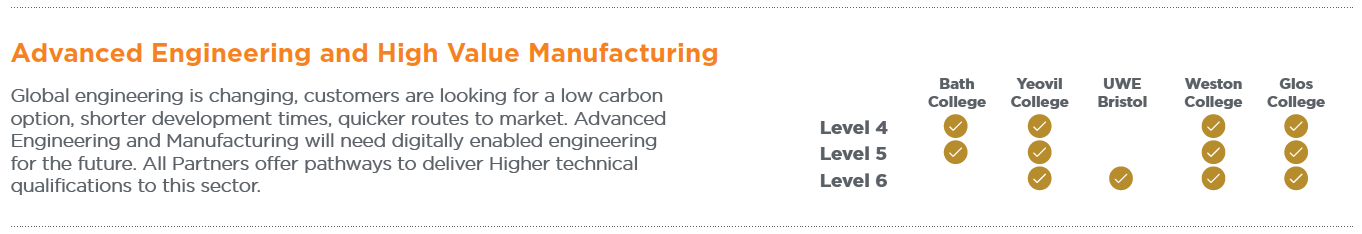 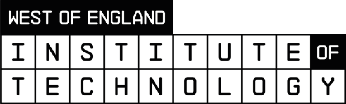 YOU ARE AN WEIOT STUDENT....WHAT DOES THIS MEAN FOR YOU?
AS WELL AS BEING REGISTERED WITH GLOUCESTERSHIRE COLLEGE YOU ARE ALSO AN ASSOCIATE LEARNER OF WEIOT.
THIS ENTITLES YOU TO A NUMBER OF BENEFITS WHICH ARE UNIQUE TO A WEIOT STUDENT: 

SHARED UNDERSTANDING WITHIN A SUPPORTIVE NETWORK
POSSIBILITIES OF FUTURE POTENTIAL COLLABORATION WITH OTHER WEIOT STUDENTS ACROSS THE WEIOT REGION
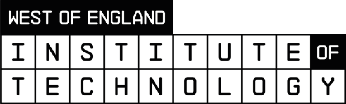 ACCESS TO STATE OF 
THE ART FACILITIES
LINKS TO LOCAL 
EMPLOYERS WITHIN THE RELEVANT INDUSTRY
State of the art Cyber and Engineering labs,  
including attack and defence room
Brand NEW IT suites
Work experience
Access to employers’ premises to access cutting 
edge technology and develop new skills
World-class cyber, IT and engineering provision
Guest lectures
A dedicated workspace for IoT 
learners to work in
Other support being planned
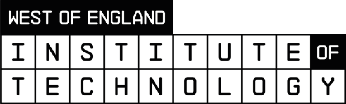 WHAT NEXT?
ENJOY YOUR COURSE
INVITE TO A ‘WELCOME EVENT’ FOR ALL COURSES AND STARTS ACROSS PARTNERSHIP
NOVEMBER 2021 (TBC)
ANY QUESTIONS?

EMAIL: INFO@WEIOT.AC.UK
ADD your organisation details
YOU ARE AN ‘ASSOCIATE LEARNER’ FOR THE IoT
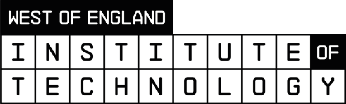 Intro to Cyber
Week 1
Intro
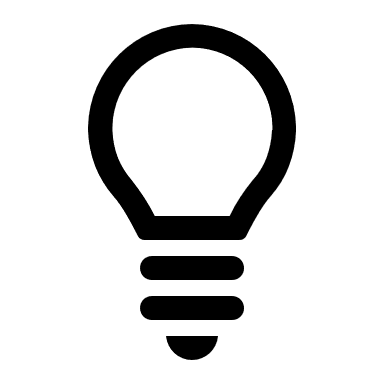 Monday
01
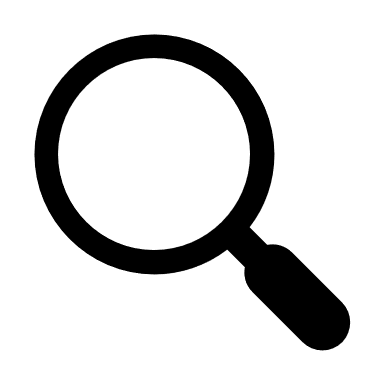 02
Wednesday
03
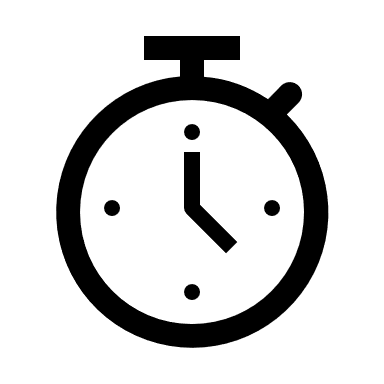 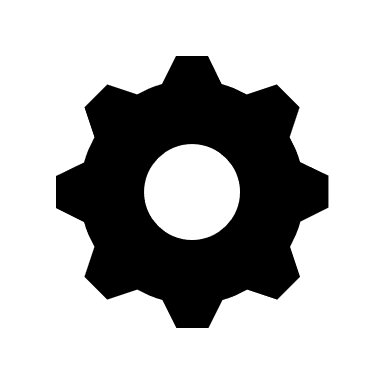 04
Tuesday
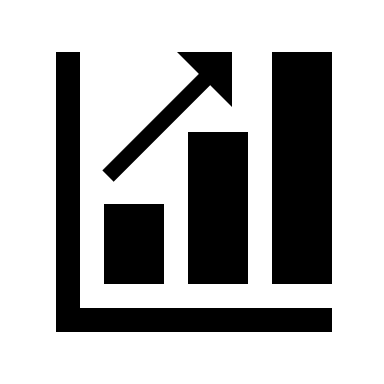 05
06
Thursday
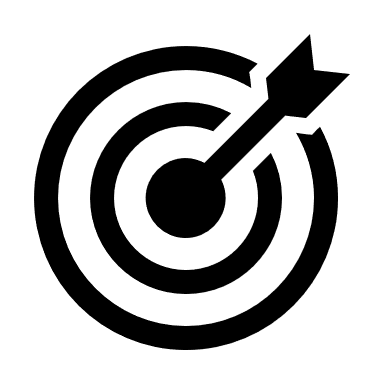 Friday